Analytic Treatment and ASD: 
A Journey to Love – Part 1An Integrative Model of Autism Spectrum Disorder
William M. Singletary, MDwsingletarymd@gmail.com
5th Annual Jerome S. Blackman, MD
Lectureship in Psychoanalysis
Eastern Virginia Medical School Department of Psychiatry & Behavioral Sciences
and
The Virginia Psychoanalytic Society

October 20, 2023
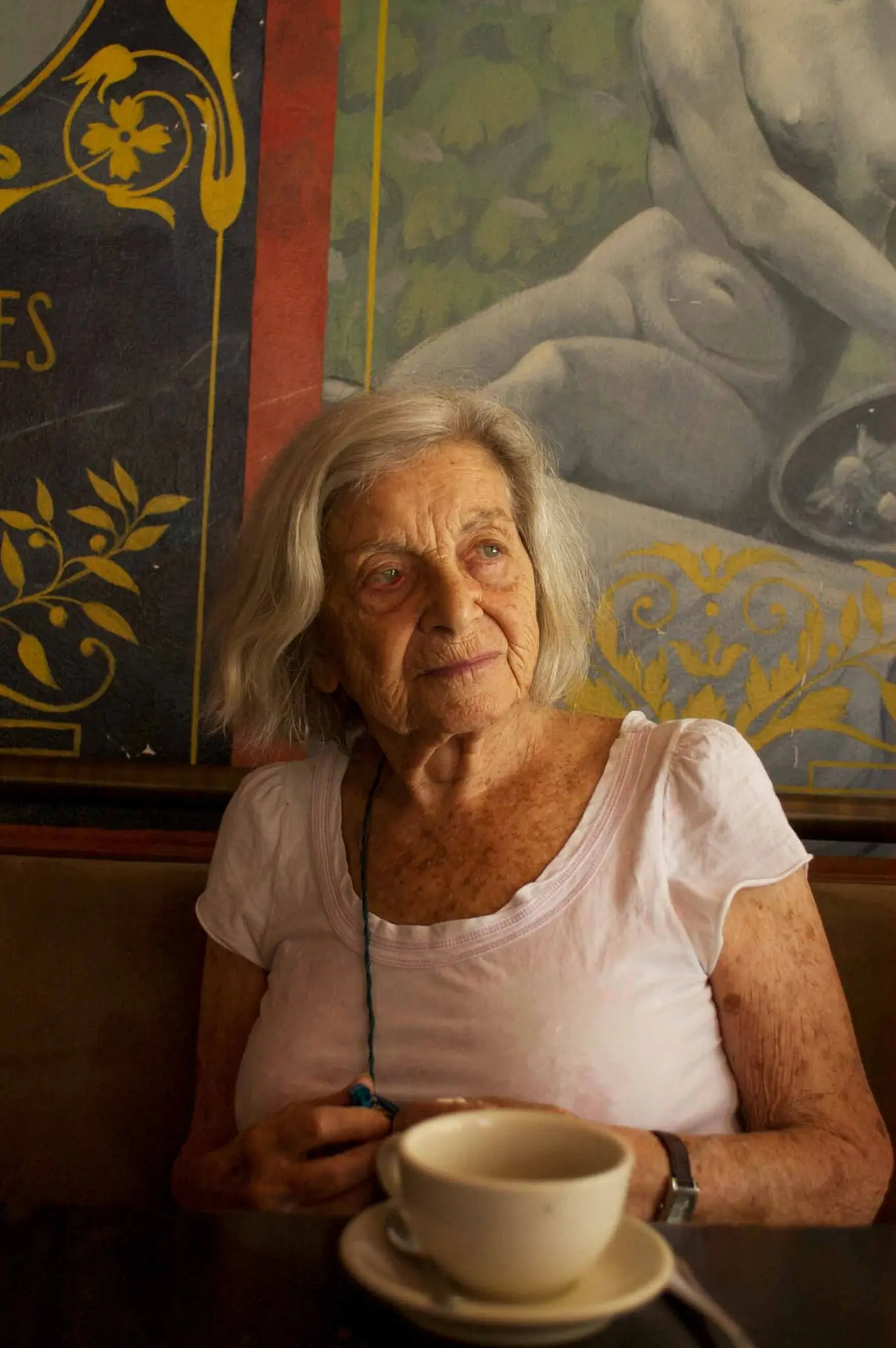 ANNIBERGMAN
1918 - 1921
ANNI’S THERAPEUTIC WISDOM
Anyone can be helped
Everything has a meaning
Therapeutic task-making sense out of nonsense
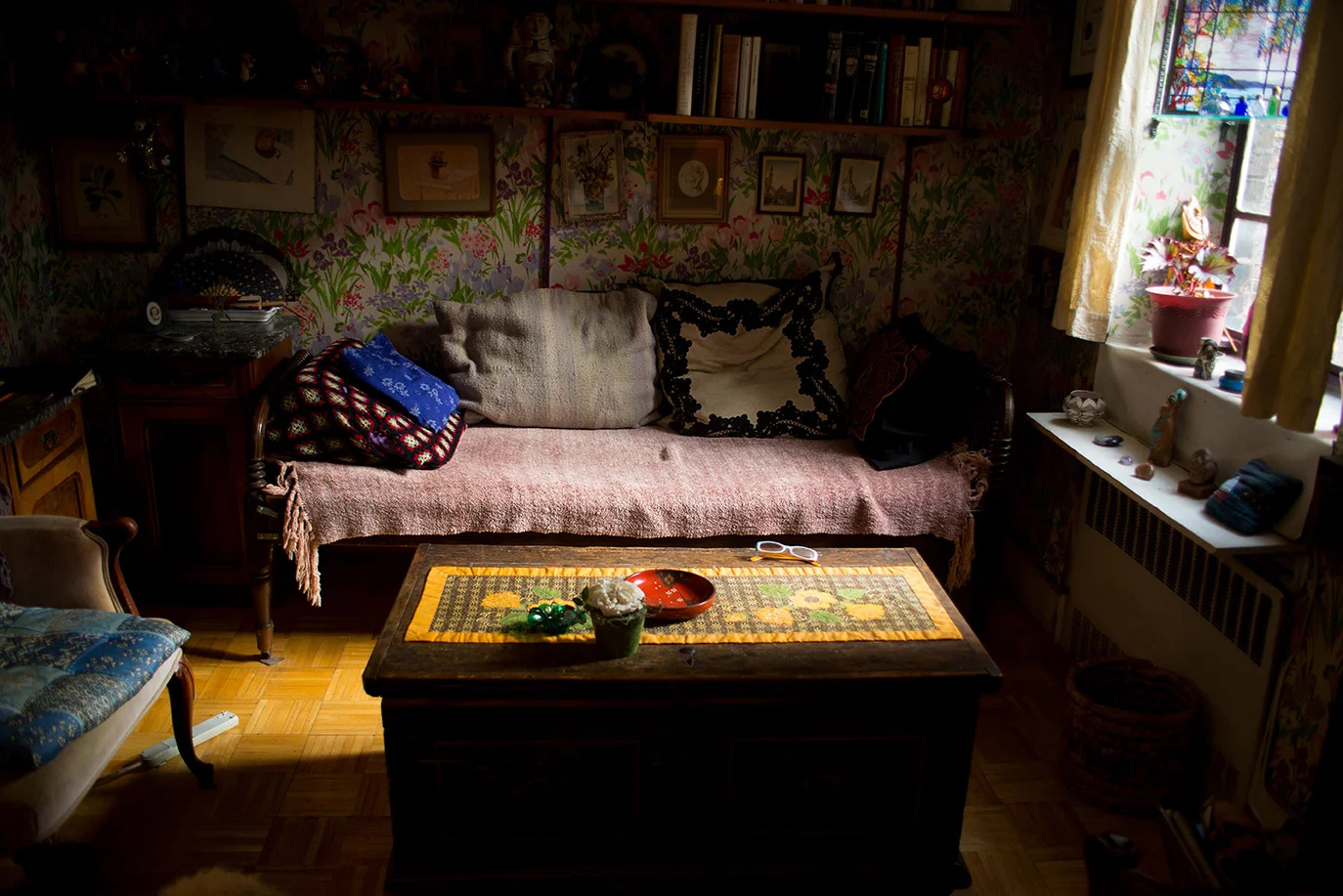 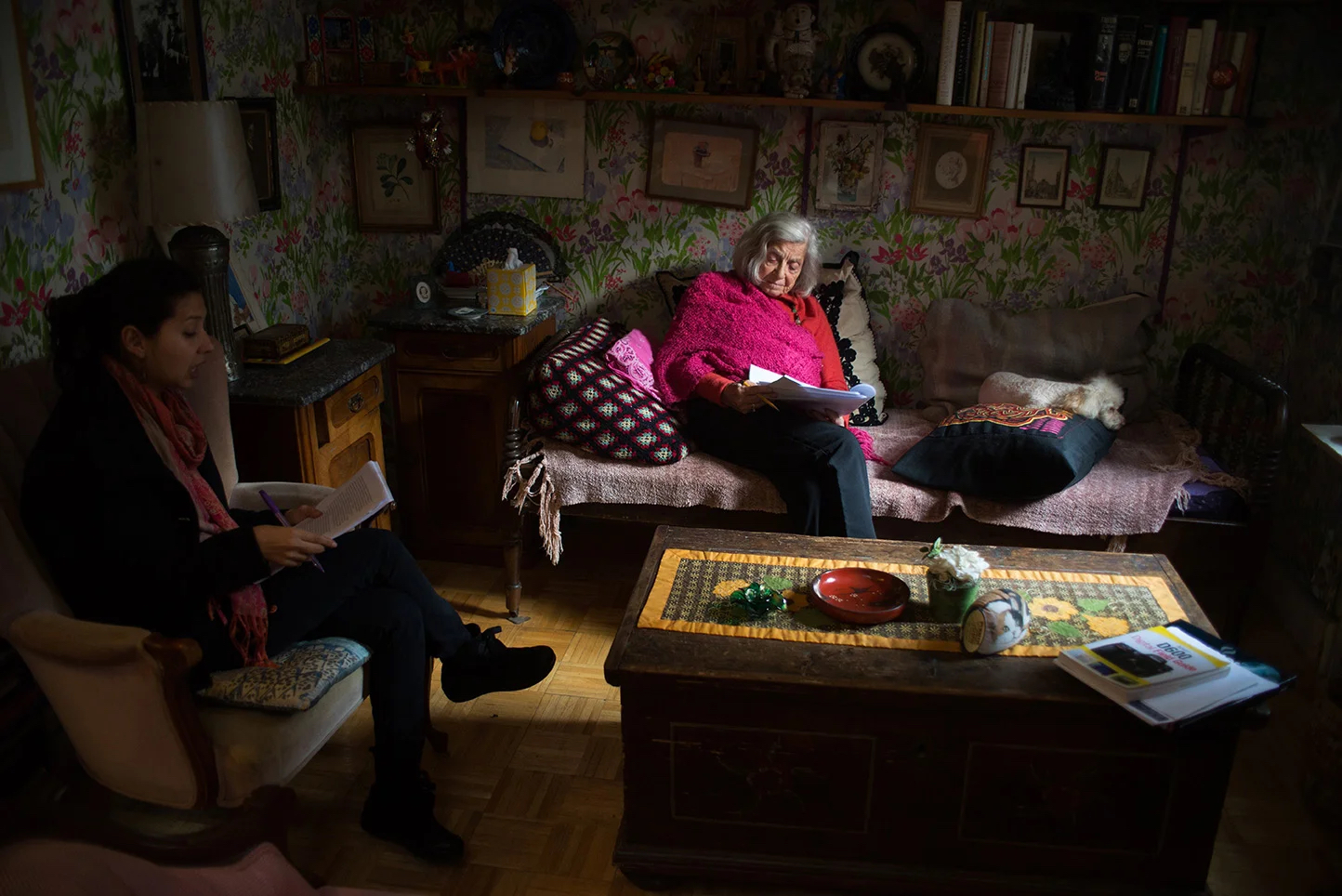 CENTRAL FACTOR
Emphasized the power of the relationship and that developing a sense of trust, safety and a loving connection with the therapist is a major factor
Providing therapy for children who live with wild things is a difficult, long-term process requiring tremendous patience and tenacity (Bergman, 2008, p. 219)
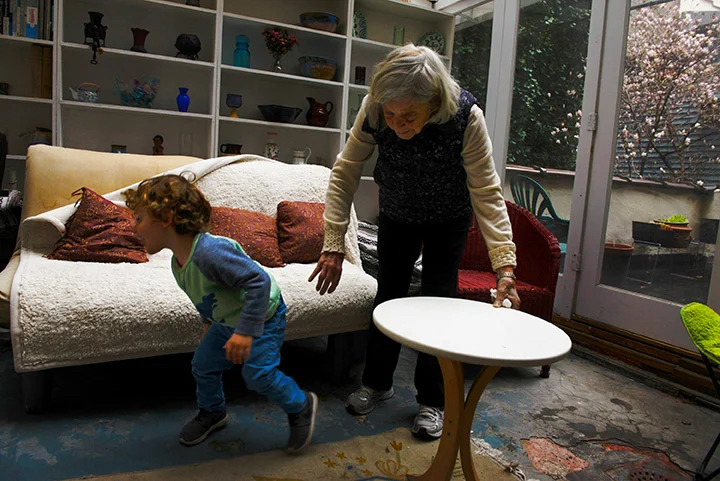 Legacy
Great love, kindness, and generosity
Energy, courage and determination
My image of her taking chances, trusting, and reaching out into the unknown
Inspiration-brought out the best in all who knew her
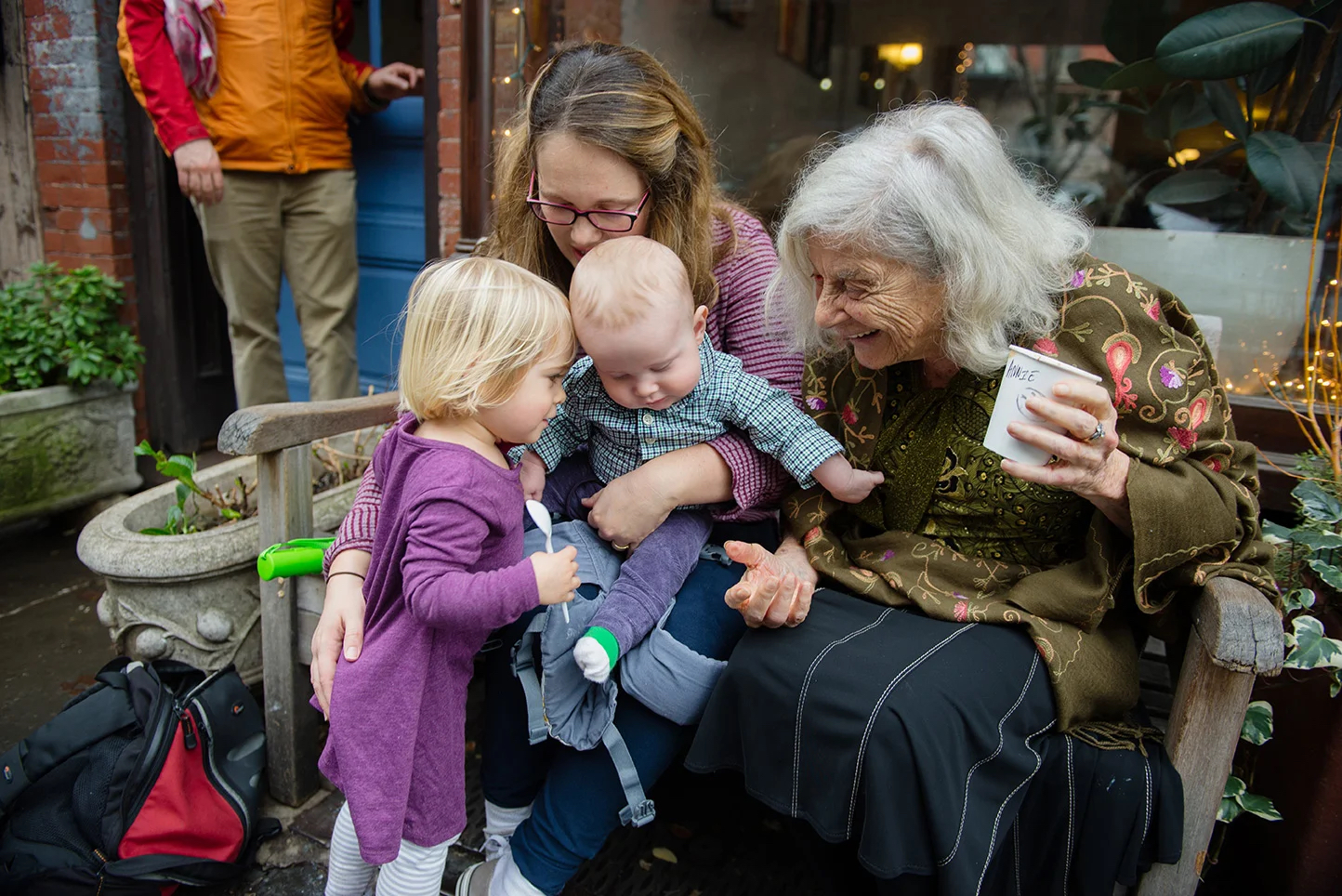 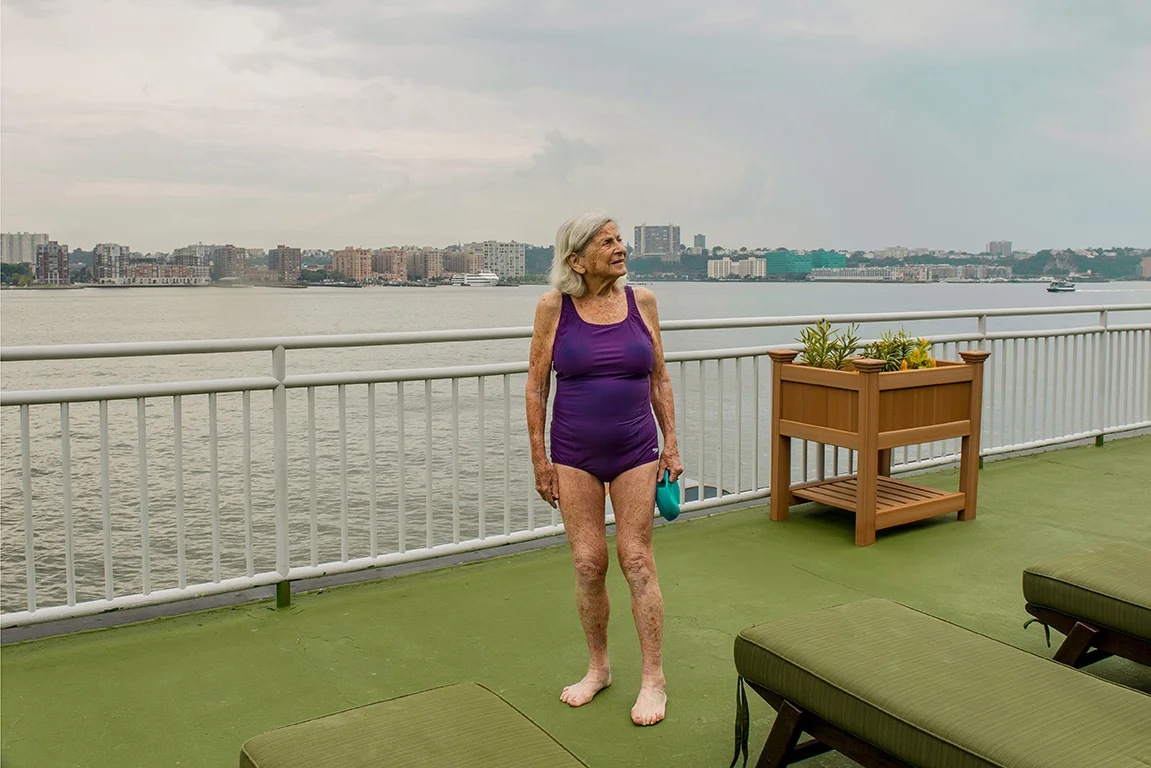 The Power of the Relationship
Aloneness
Loving Connections
Transformation
THE POWER OF THE RELATIONSHIP
VIDEO GOES HERE
The Power of the Relationship
Aloneness
Loving Connections
Transformation
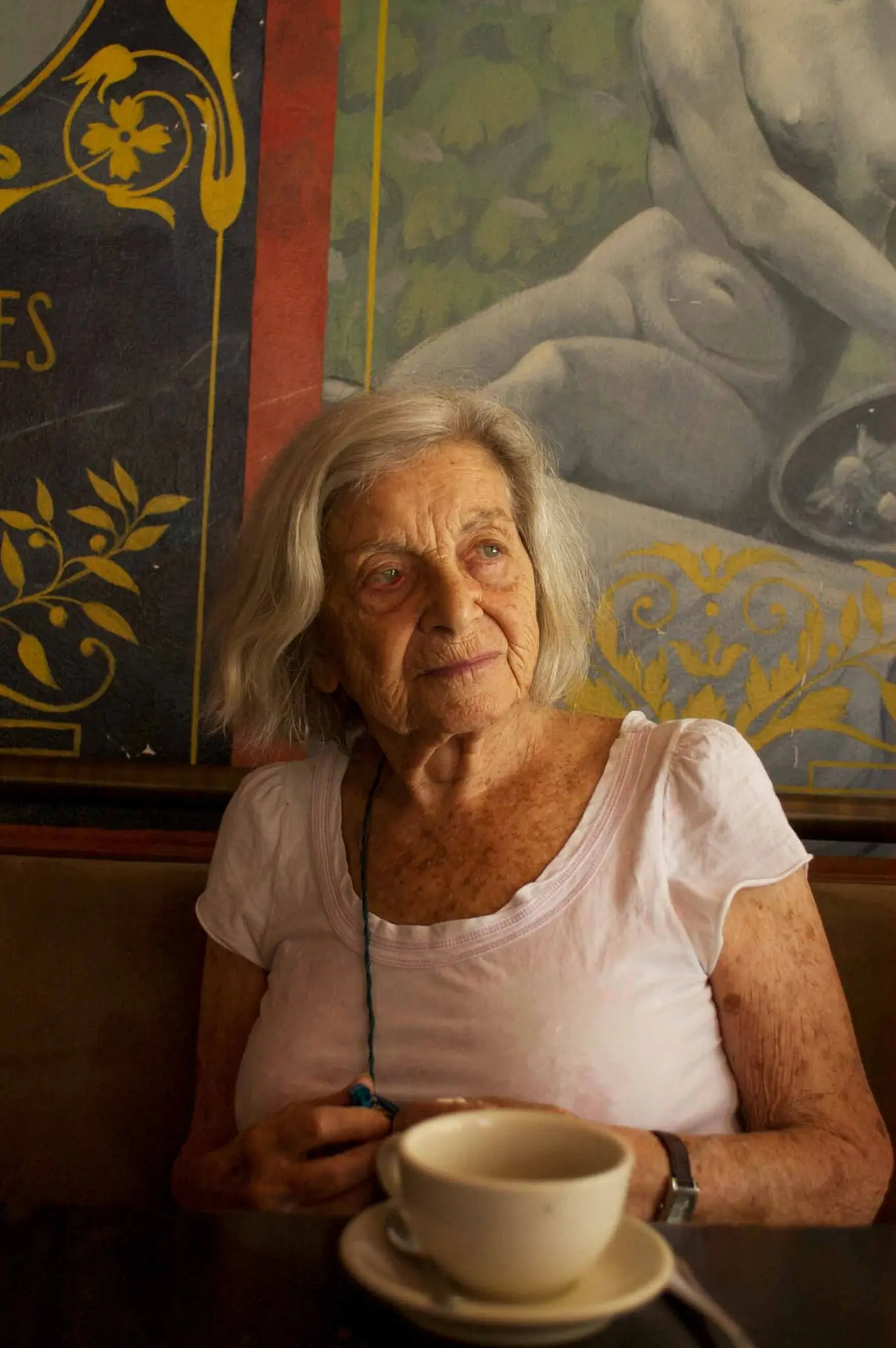 ANNIBERGMAN
1918 - 1921
ASD and the Human Condition
Tustin-autistic children are in the grip of elemental terrors which are part of all of us
How to maintain human connectedness in the face of loss and death
Differences in the Treatment of ASD-1
Neurobiological vulnerabilities interfere with the functioning of the social brain and the sense of connectedness and safety
Differences in the Treatment of ASD-2
Danger and disconnection occur so early in life
Evolutionarily prepared biological and psychological protective responses to threat become stabilized and more difficult to reverse
Prenatal Stress and ASD
Prenatal exposure to hurricanes and tropical storms and increased risk of ASD (Kinney, et al.,2008)
Mothers exposed to childhood abuse and increased risk of ASD (Roberts, et al., 2013)
Vicious Circle Leading to ASD
Neurobiological and psychological factors
Protective and self-regulating efforts
Shut out parents’ love and help
Interfere with the development of the social brain and
Lead to the syndrome of ASD as well as
The resistance to change
ASD
ASD
ASD
ASD
ASD
ASD
Divergent Theories of ASD
Genetic / Epigenetic
Environmental / General Biological
Neuroanatomy
Neuromodulators / Neurotransmitters
Neutral Networks / Connectivity
Sensory Processing
Convergence - Final Common Pathway(s) to ASD
Heterogeneous Biological Factors
Disruption of Adaptive Social Behavior / Social Engagement
ASD
[Speaker Notes: Here Larry depicts the emotional prison which he has created for himself with his blocking out love, people, and food through the use of his various weapons which surround his cell. Over time, he comes to realize that through his unrealistic fears and attacks on helping people, his mind is actually tricking and imprisoning him. His wall actually shuts out what he needs the most and makes him miserable.]
You may think Love is leaving you, but it’s not.
Emotional and Allostatic Overload Model
Too Much Stress
Pathway of Progression to ASD
Neurobiological Factors-Processes
Maladaptive Coping & Neuroplasticity
ASD
Biological Stress - Allostatic Overload
Environmental Deprivation
Psychological Stress-Toxic
Pathway of Alleviation of ASD
Interventions Targeting Multiple Factors
Neurobiological Factors - Processes
Alleviate ASD
Adaptive Coping & Neuroplasticity
Diminish Allostatic Load
Environmental Enrichment
Diminish Psychological Stress
Psychoanalysis as a Research Tool
Giving Up Shell Brings Fear of Death
Maladaptive responses feel essential to survival
Therapeutic change and connection mean vulnerability, loss, and death
Psychological Aspects of 
Treatment and Parenting
Active engagement in relationships with parents and therapists (Greenspan and Weider, 2006)
Shared focus and attention along with non-verbal back and forth communication before
Talking and playing about the child’s inner world
Fears of connectedness (giving up autistic shell)
Fears of change, loss, and death
The Puzzling World of the 
Child with Asperger's
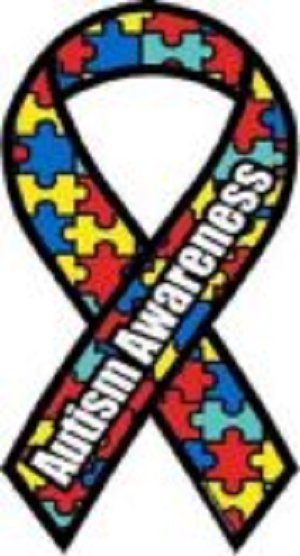 The Missing Piece
Hidden so, so deep in the heart of children lies the fear of death.

-Eight year-old boy in treatment
[Speaker Notes: After Hoffer talk about ambivalence and sad and not mad-the decision field-]
My world has a wall to block sadness.
People are waste in my world.
I shred love in my world.
We burn the things we need.
Control or die.
When the little me tricks.
Neuroplasticity
Hebb's Law: 
Neurons that fire together, wire together
“Cascading constraints”- Lewis, 2005
Maladaptive Neuroplasticity in ASD
Neurobiological Factors
Impaired Relationships
Increased Stress
Interfere with
Brain Development
The bad peeps stairs.
Adaptive Neuroplasticity in ASD
Normalize Brain Development
Improved Relationships and Use of Treatment
Remove Psychological Obstructions
Understanding Inner Experience
Improvement stairs.
I fix my mind.
Focus of Treatment
Alone 
in a 
Threatening World
Loving Connections 
and 
Sense of Safety
Transformation
Love and the Hermit Crab.
You do not need things.
Team 1 and Team 2.
Bridge.
Ultimate Goal:
"Lunchbox for Love"
Safety through memories of loving and protective parents
You may think Love is leaving you, but it’s not.
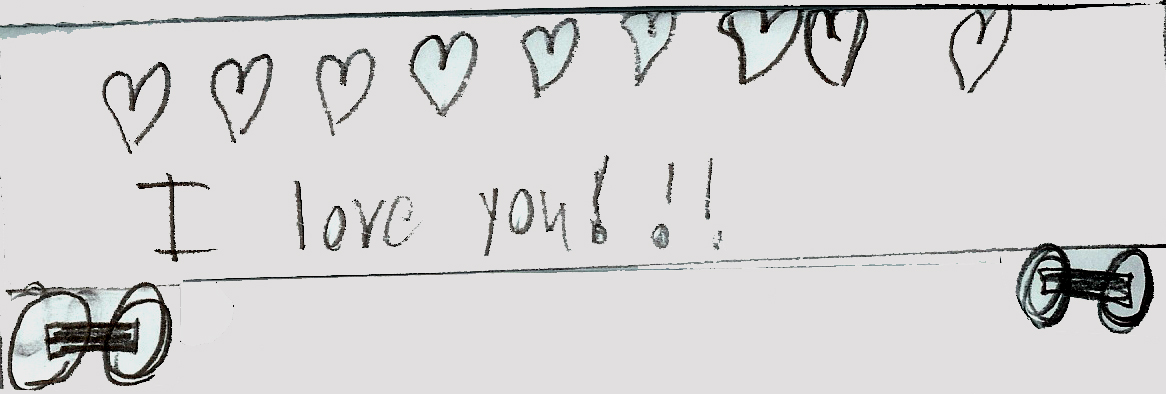 [Speaker Notes: Through this process which involves the child choices and effort, he builds a strong internal structure-a strong self along with real self-esteem. Two days ago, Larry used some toy cars which can be taken apart and put back together to demonstrate how he feels like he’s really changed. He began choosing a car to represent himself and took it completely apart and talked about how it was broken down and represented how he was at the beginning of treatment. He put the basics back together and said that this was getting him and the car back in working order. Then with the process of continuing to upgrade this basic working car. He he put on a new hood and said this was like putting on a new face so that it would look better. Before he used to go around looking angry all the time. Then he put on new doors and said that this is how I can help people see me in a better way. He added side skirts and a rear spoiler to help himself stay focused and in balance. He would only talk about as you get older you can change more and he put on a new front body kit. He then put on the wheels he said to keep me going so I don’t stop. He said this is like me, how I am in the in-it looks completely different is a lot cooler. He added, our job is to write a book that helps other people help other children with autism you even serious autism. He went on to take some other cars and then went through a similar process. At the end of our session, he wanted me to share this with his mother.]
Team 1 and Team 2.
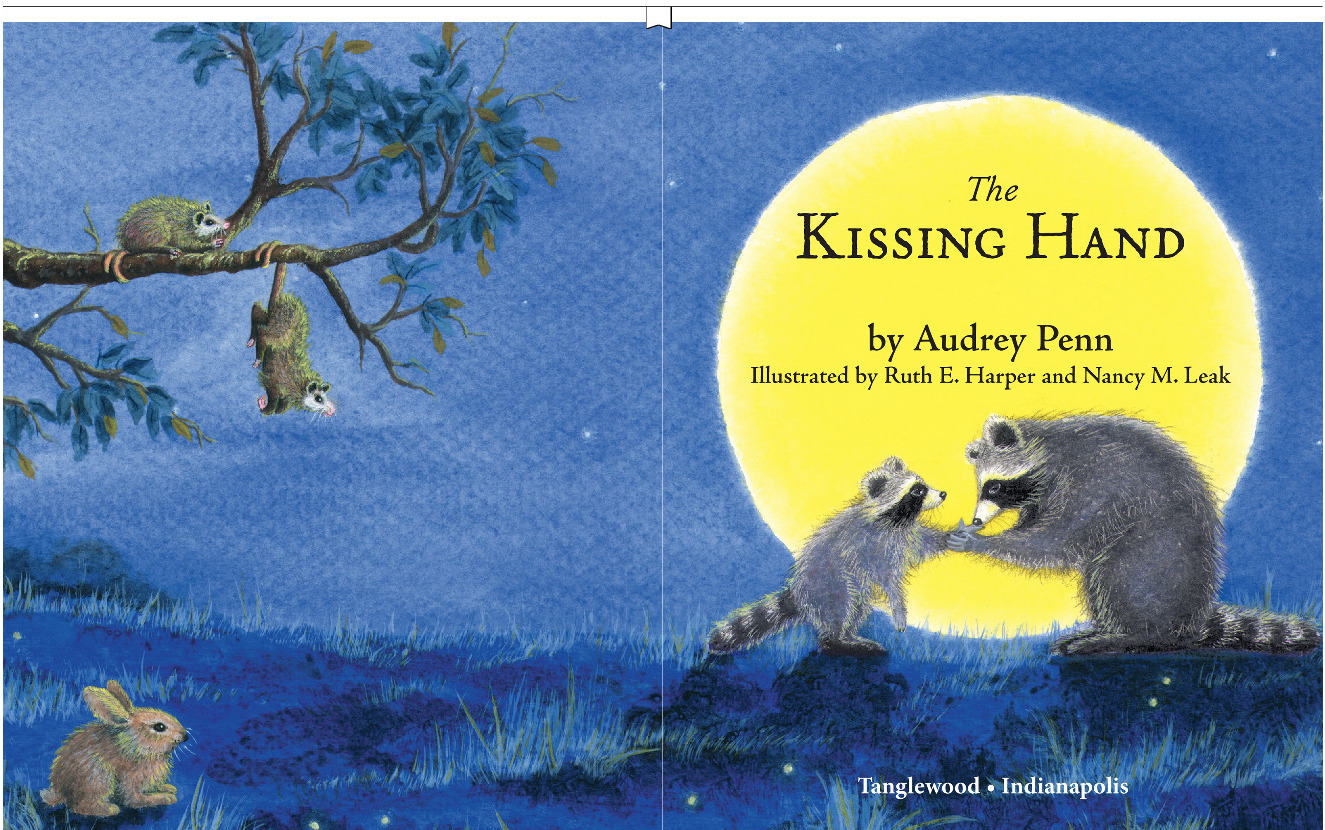 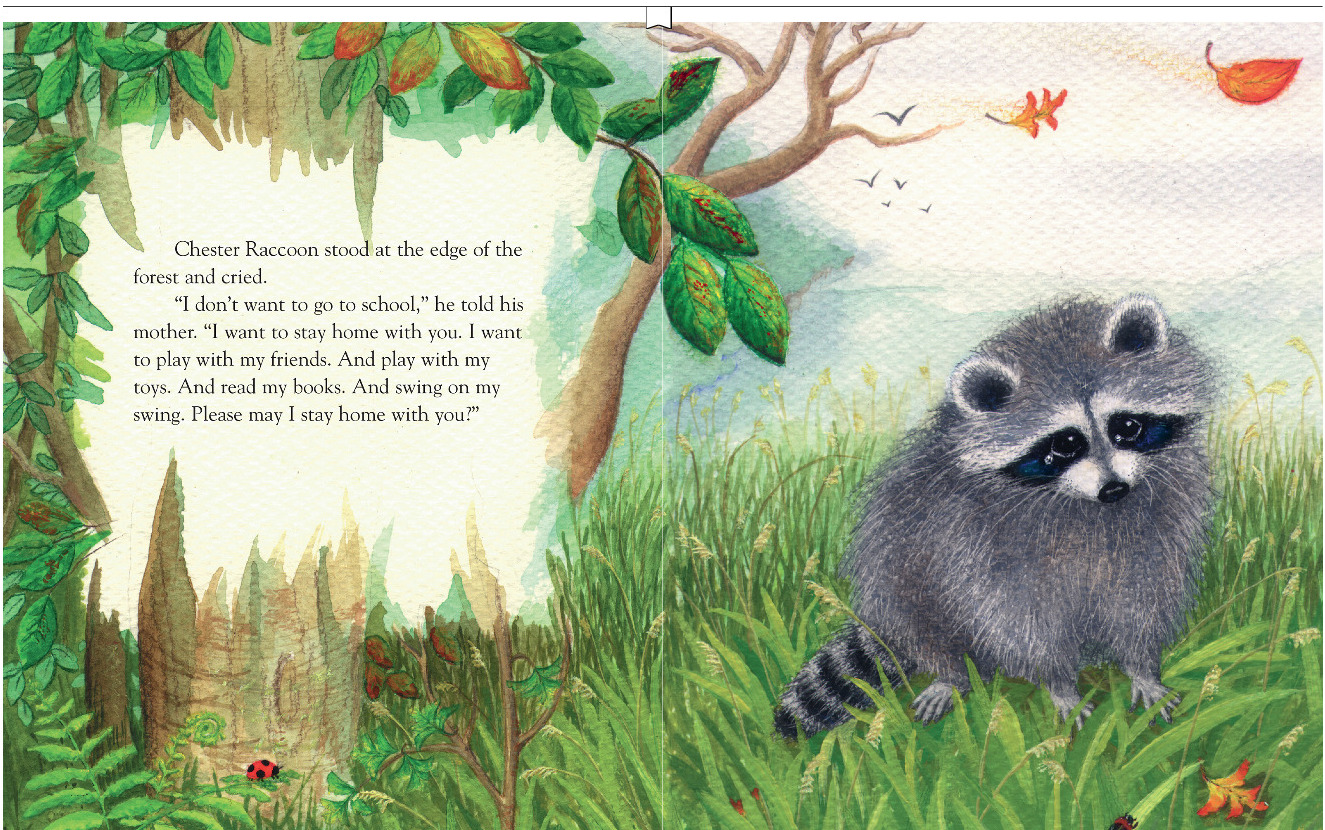 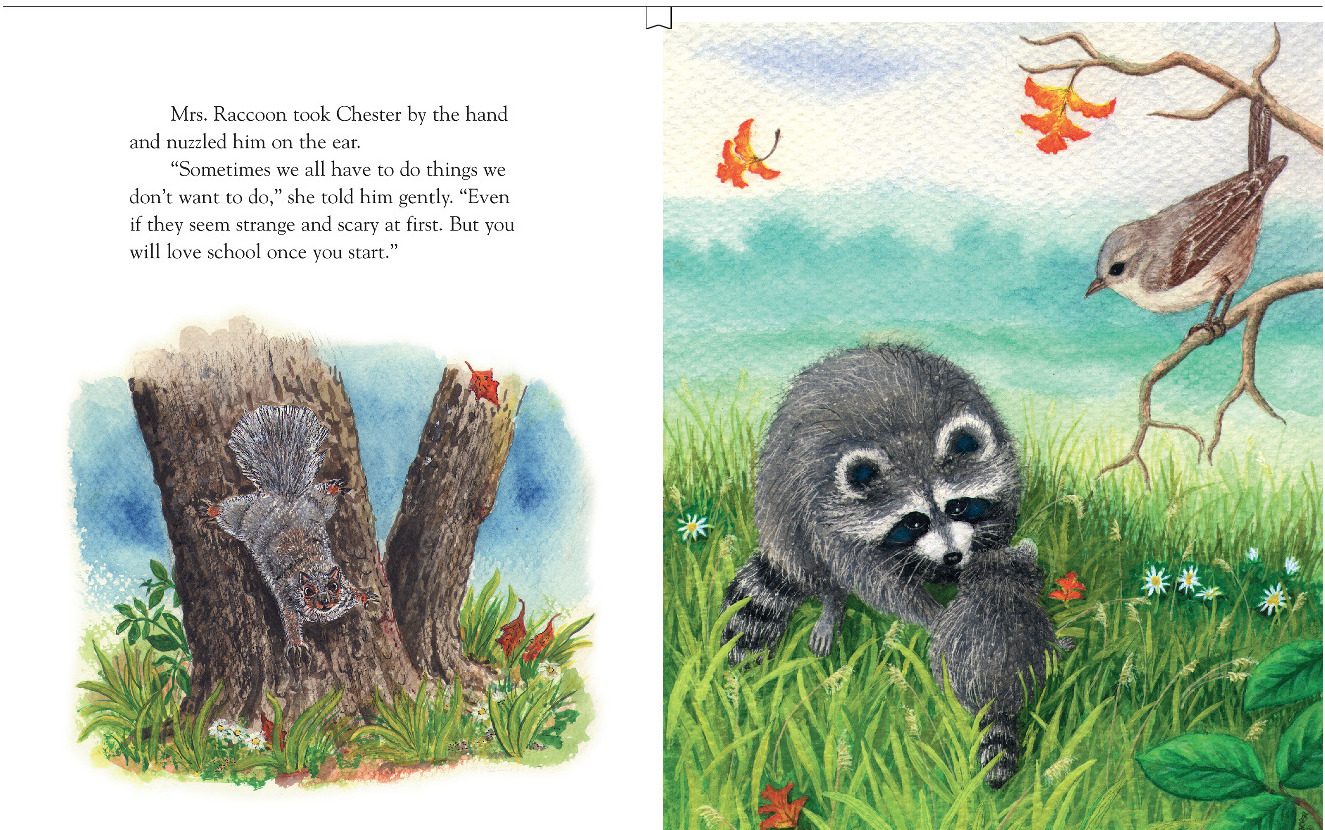 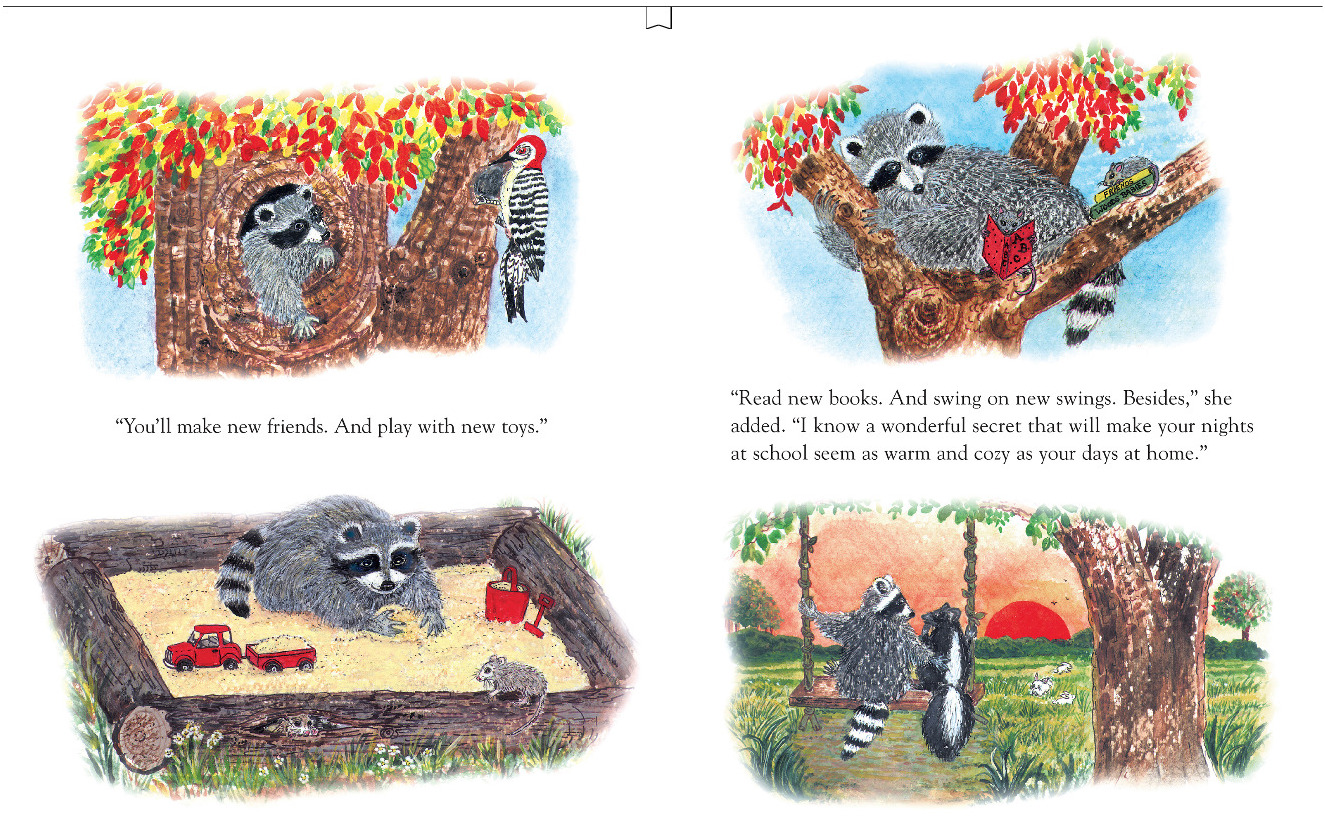 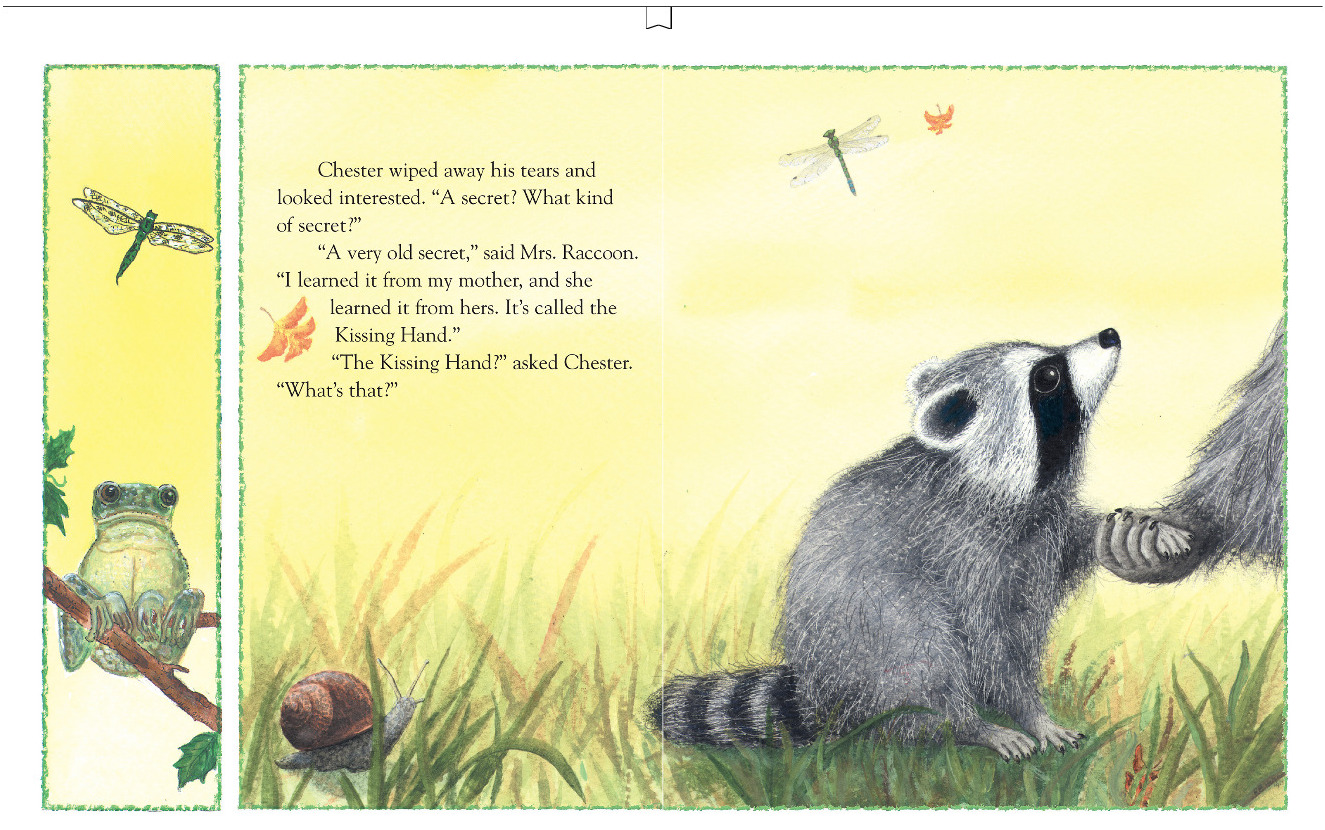 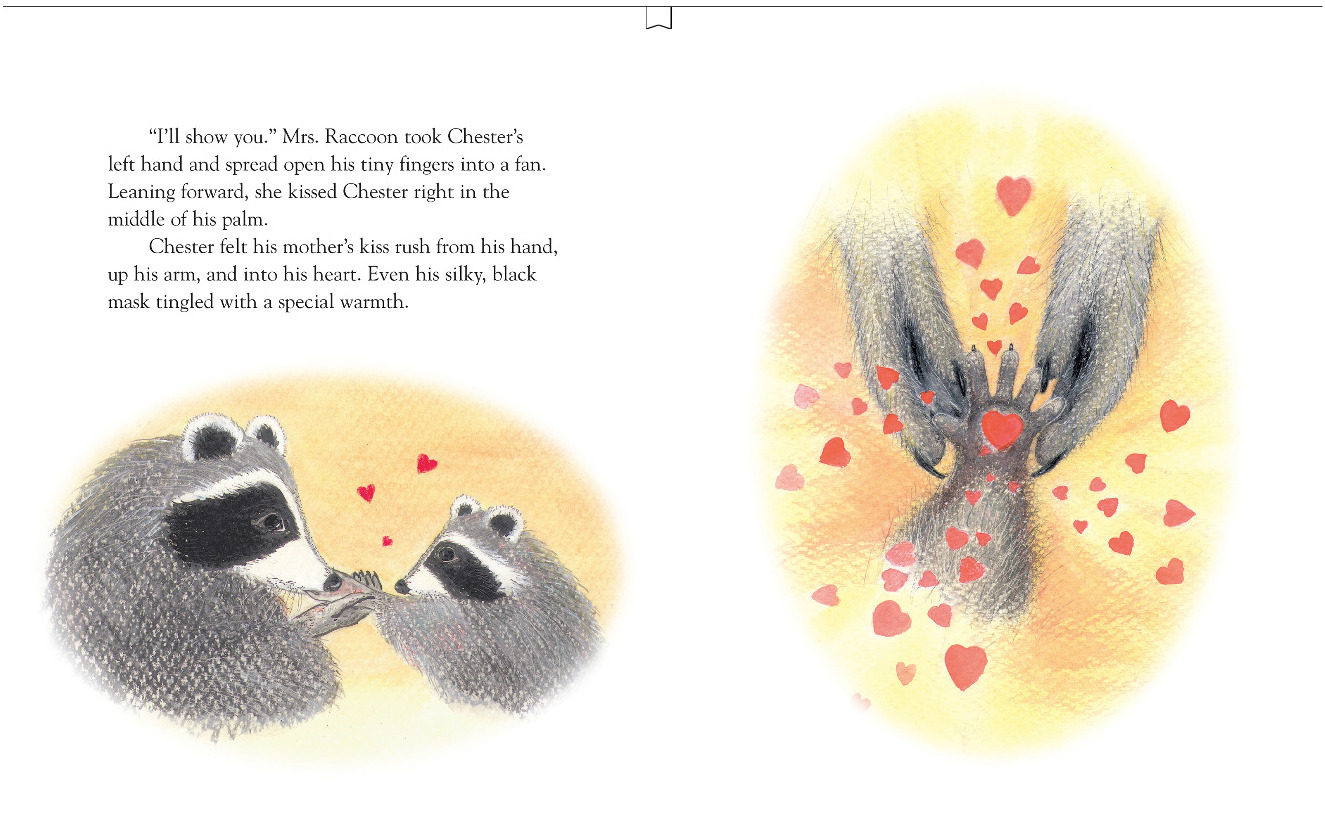 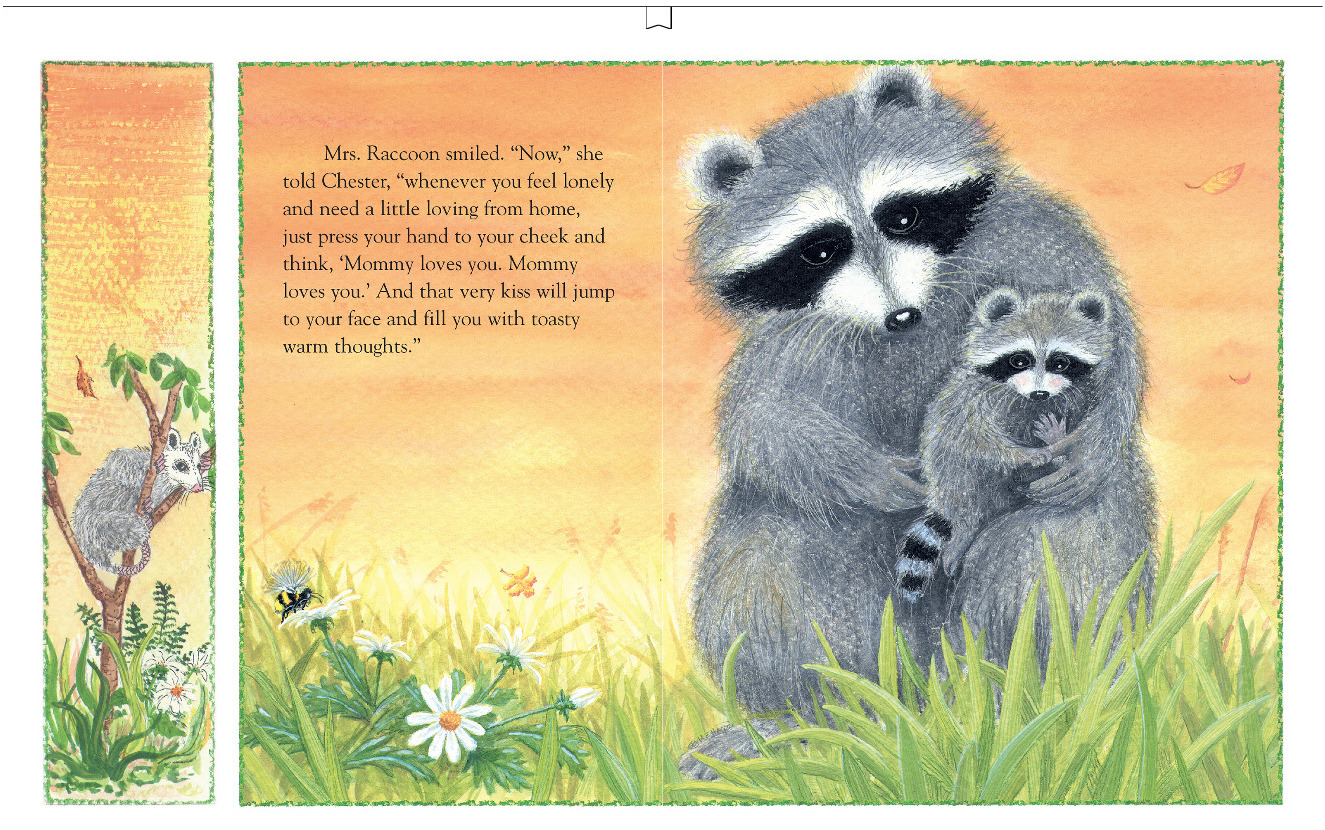 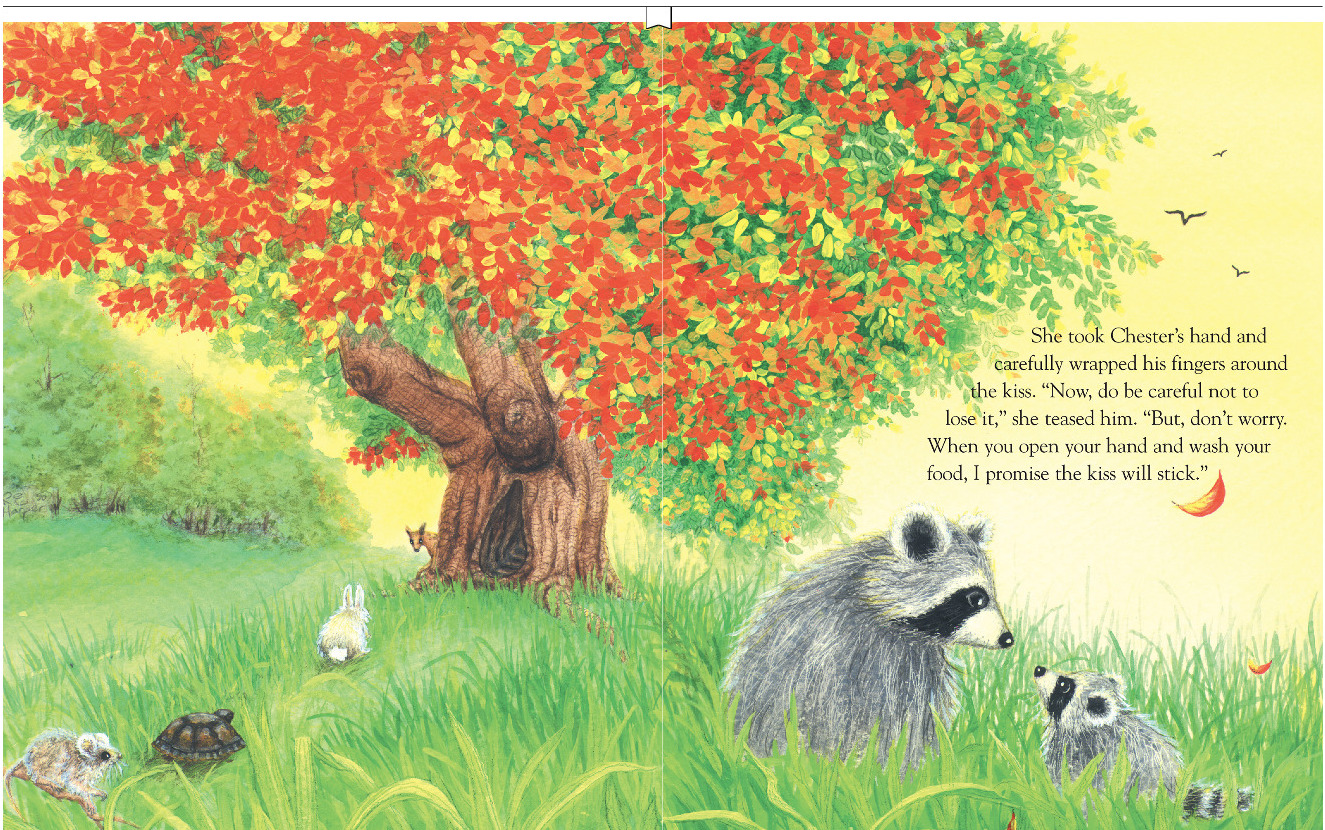 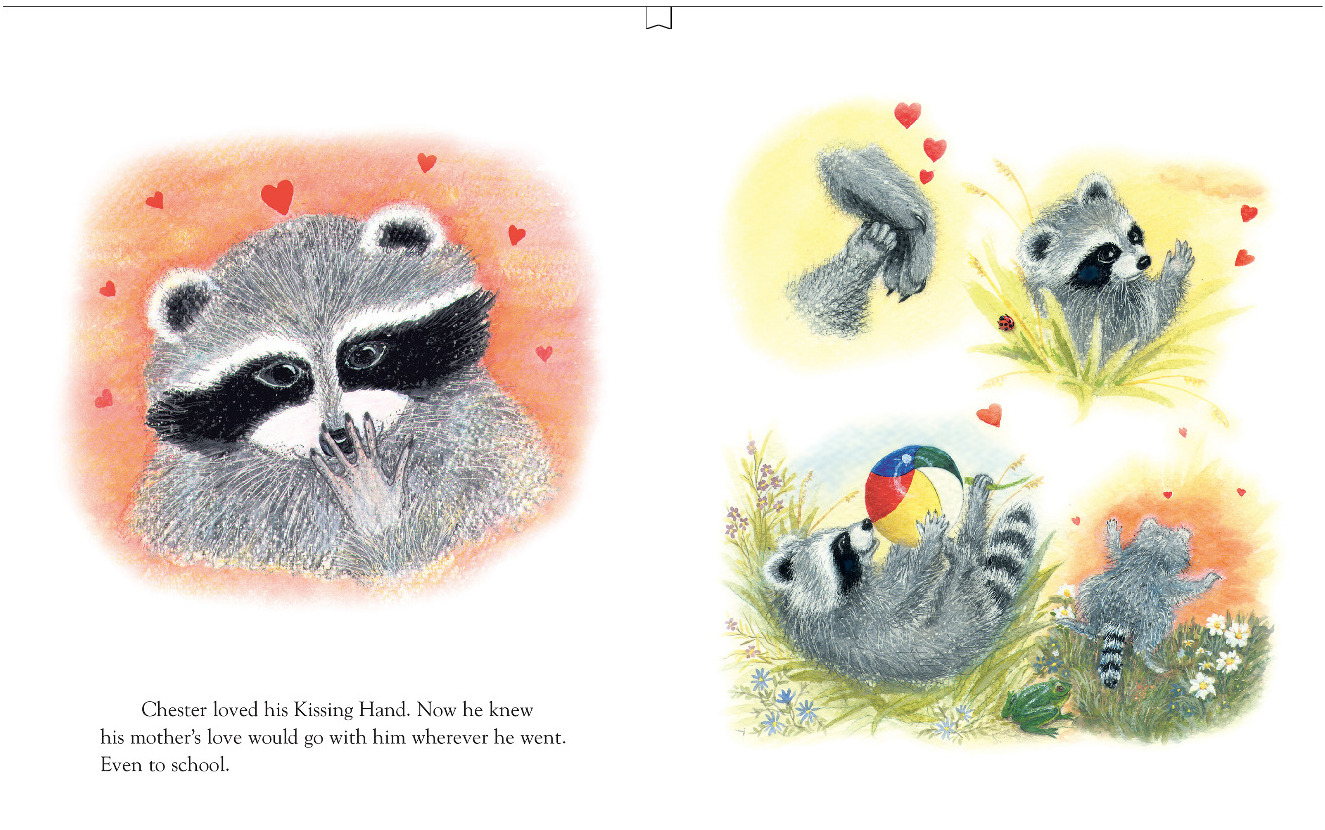 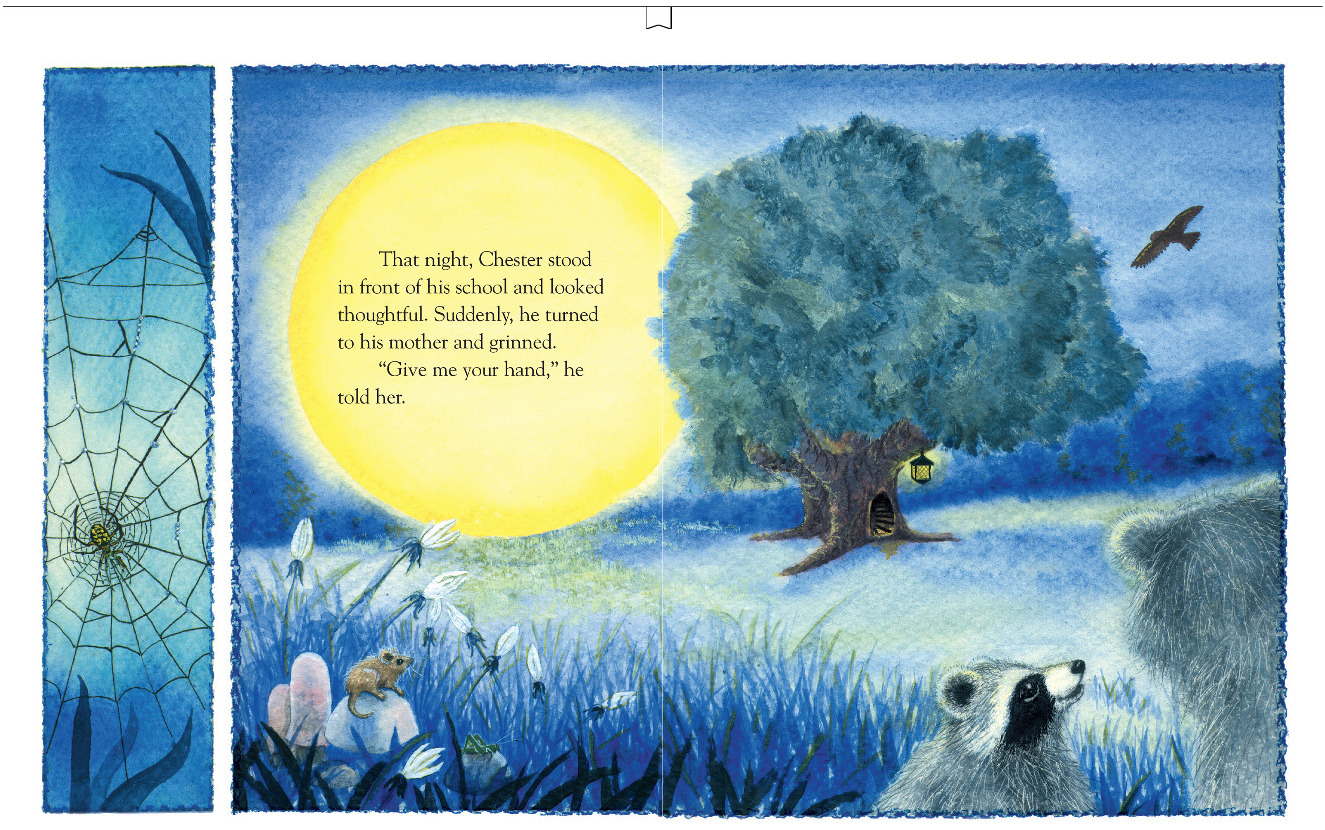 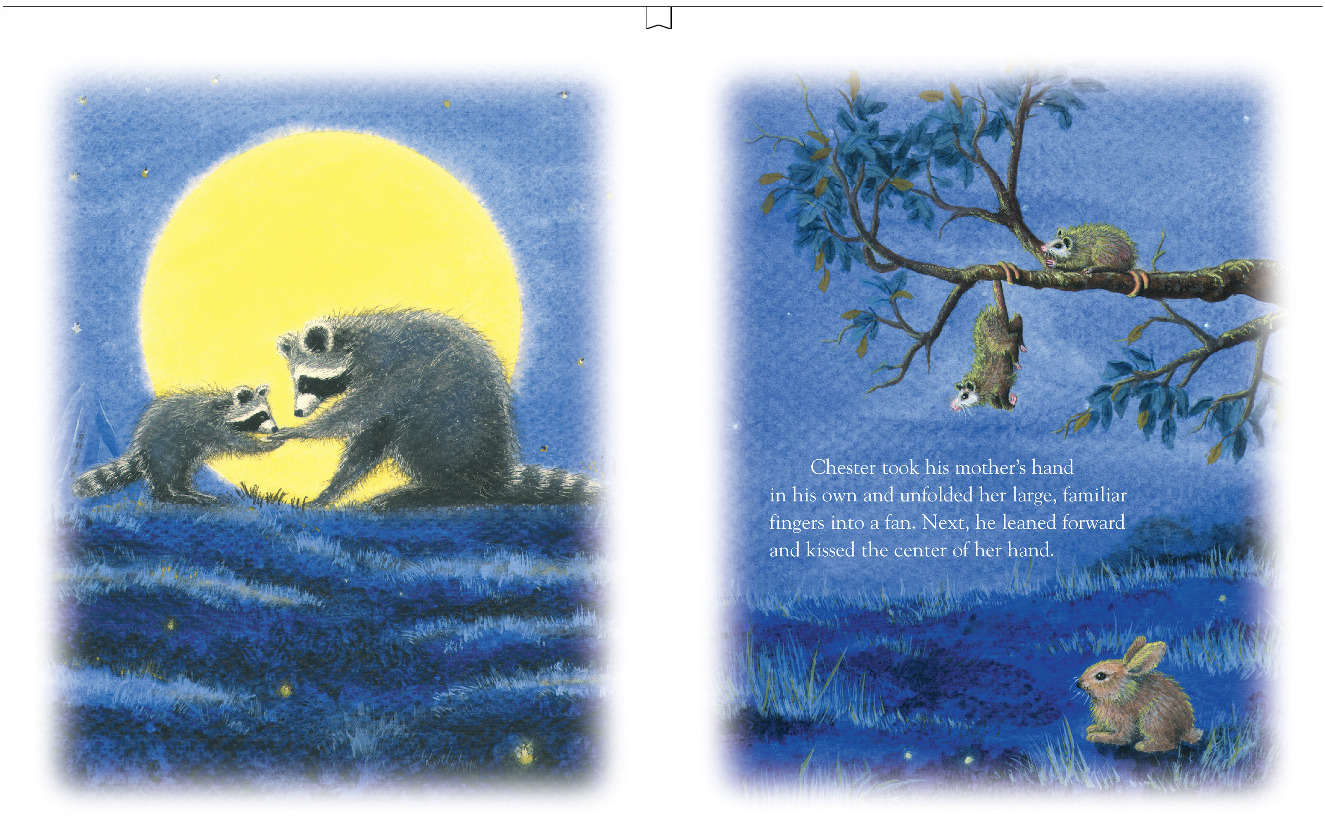 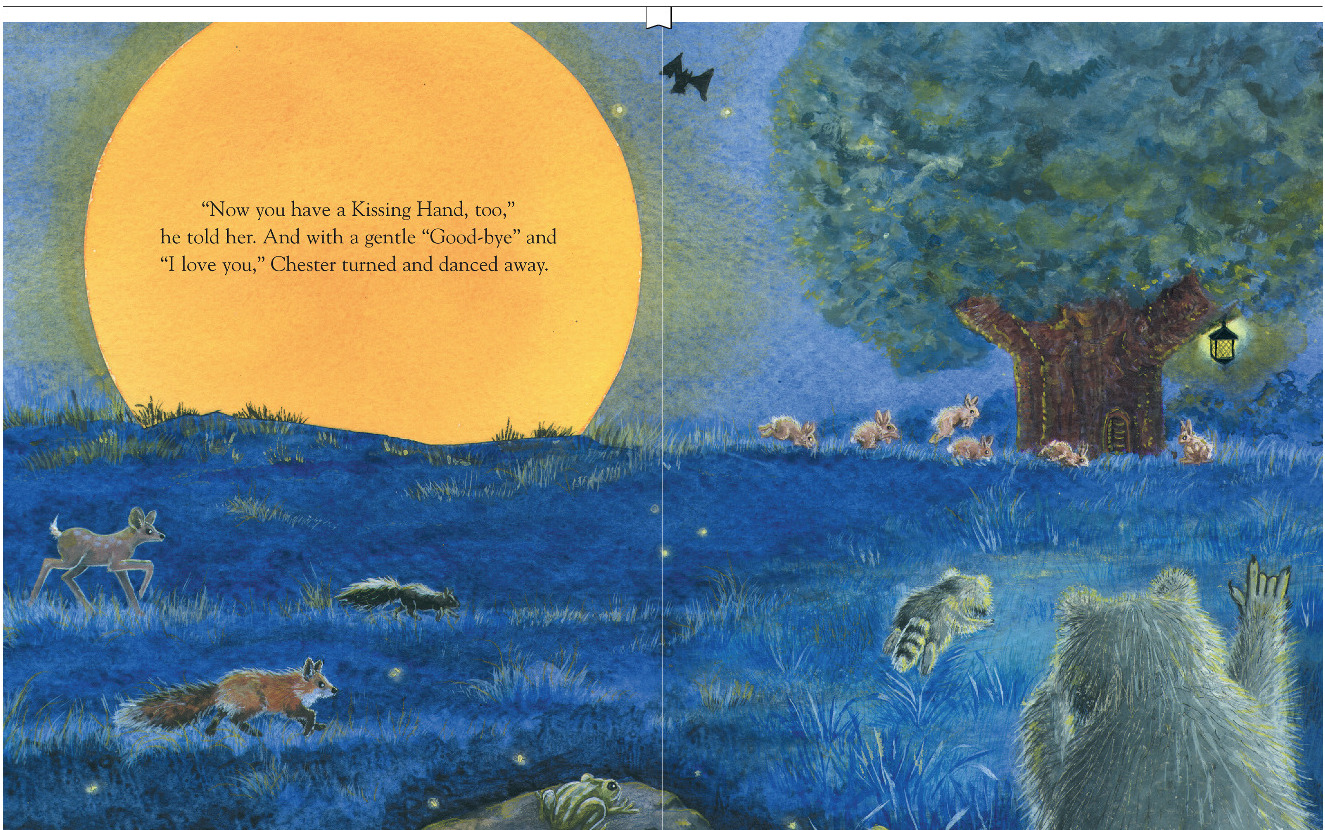 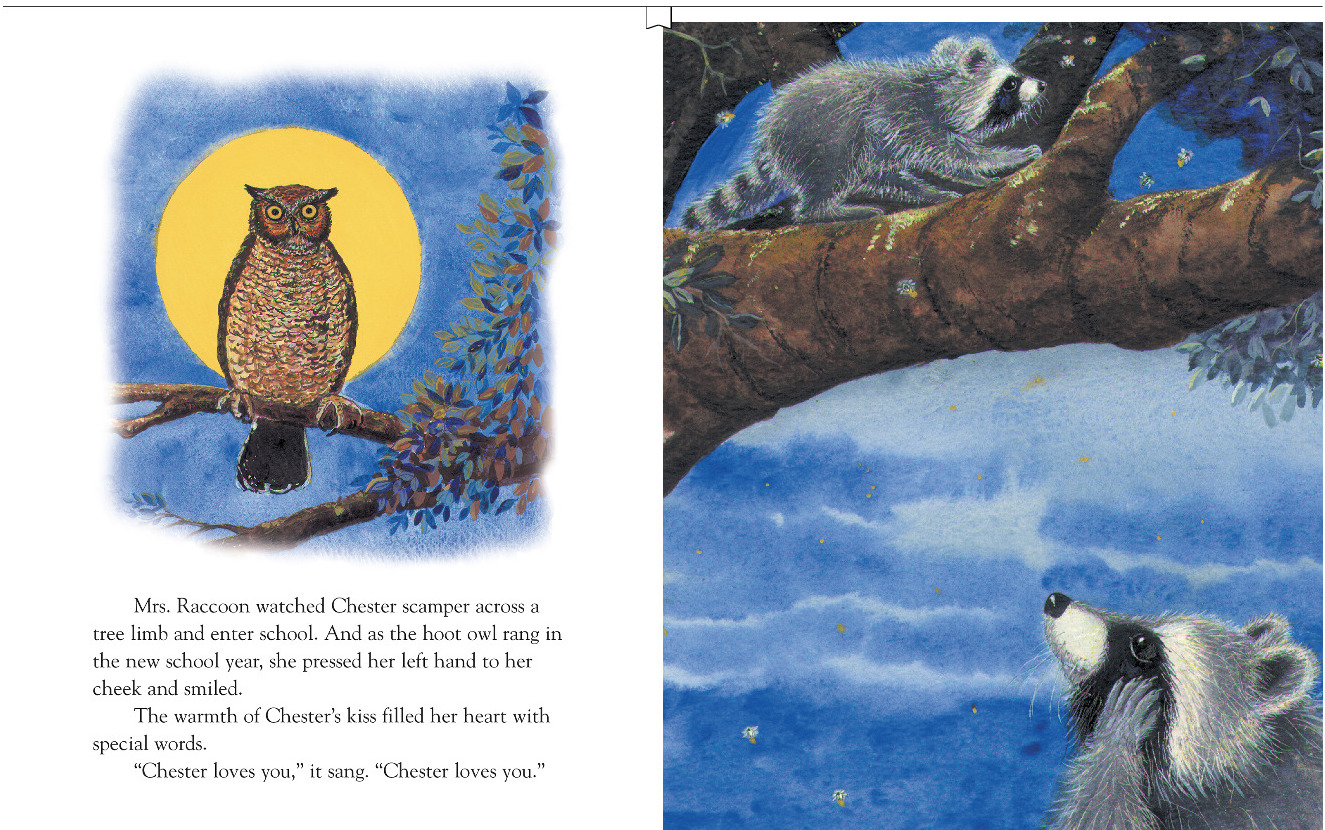 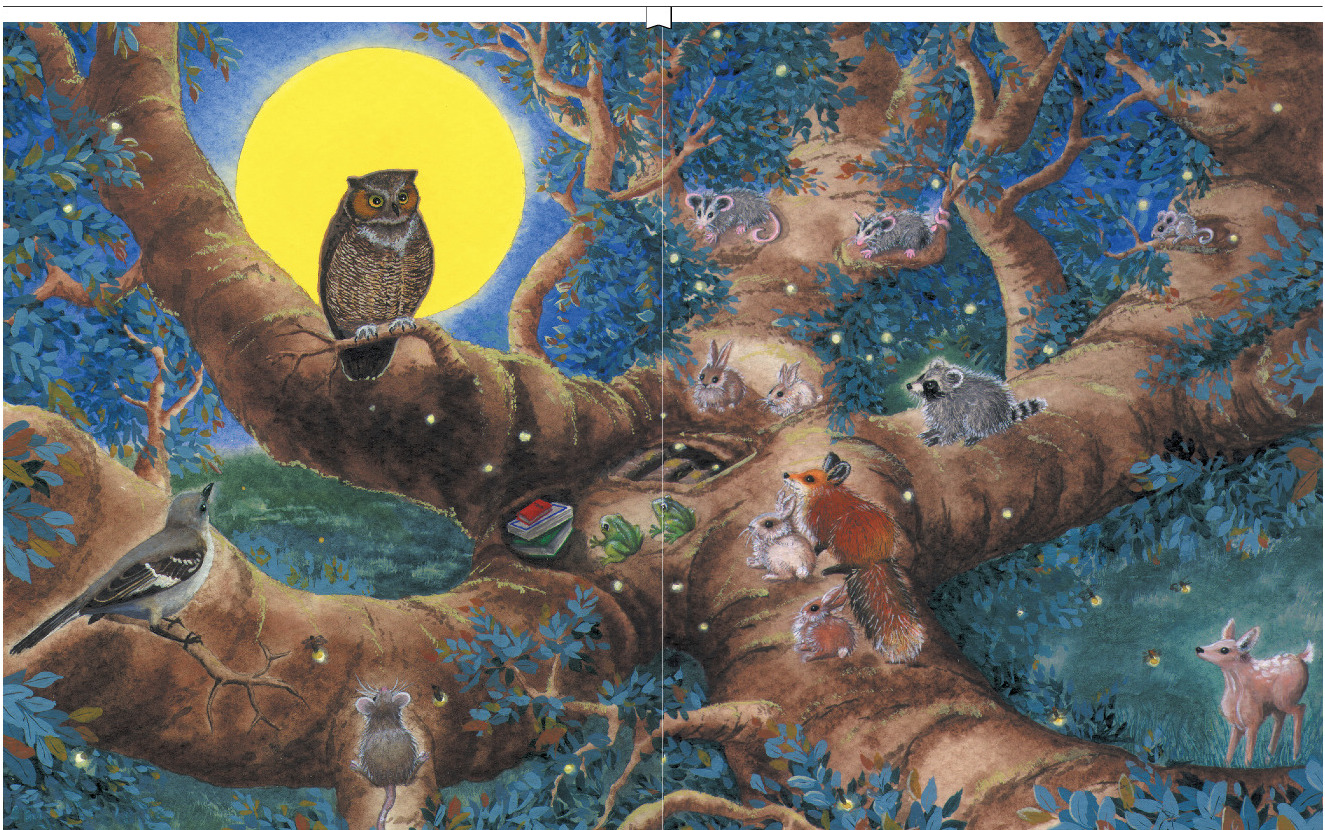 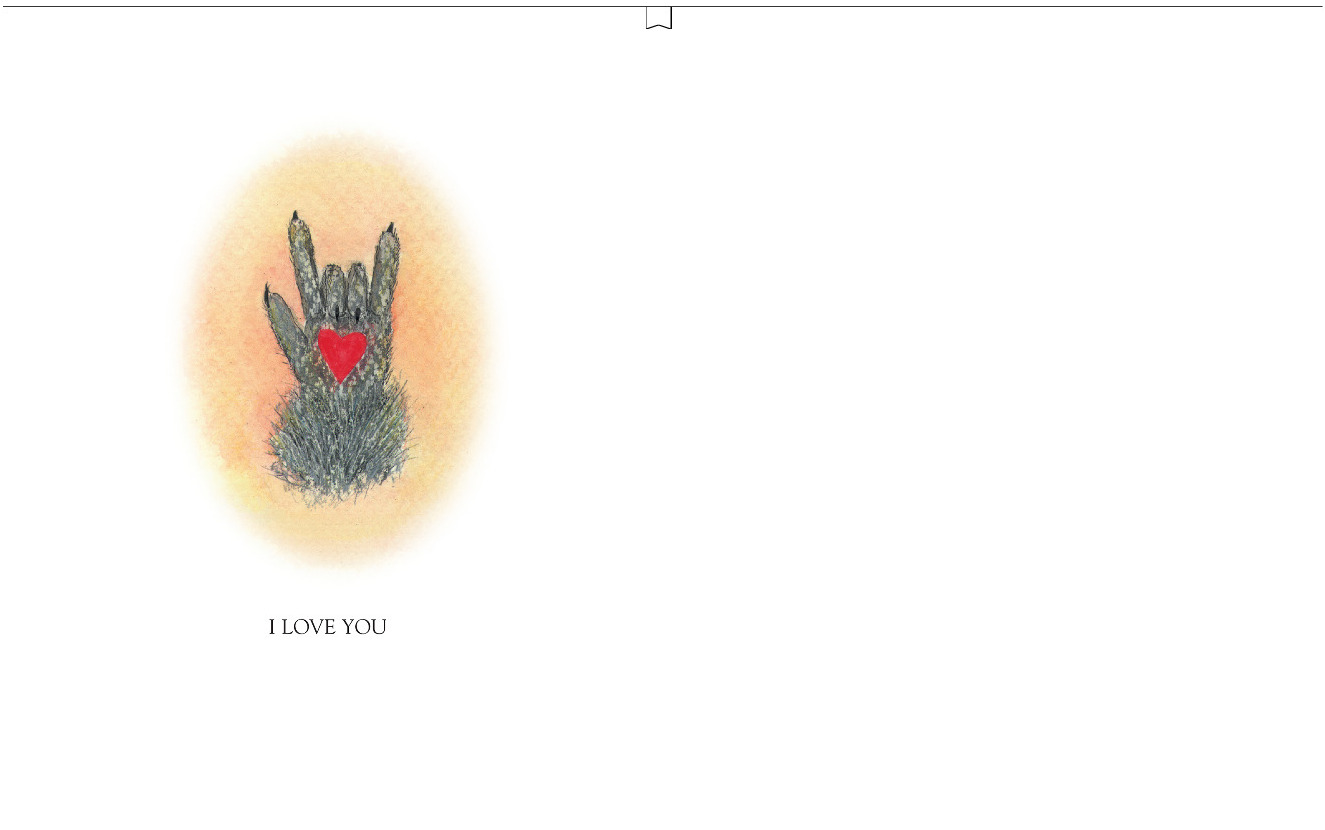 DEFINITION OF OBJECT 
CONSTANCY
The object is longed for, and not rejected (hated) as unsatisfactory simply because it is absent.
-Hoffer (1955)
[Speaker Notes: After Hoffer talk about ambivalence and sad and not mad-the decision field-]
RELATIONSHIPS IN ASD
Object constancy
How to focus treatment
Analytic Treatment and ASD: 
A Journey to Love – Part 1An Integrative Model of Autism Spectrum Disorder
William M. Singletary, MDwsingletarymd@gmail.com
5th Annual Jerome S. Blackman, MD
Lectureship in Psychoanalysis
Eastern Virginia Medical School Department of Psychiatry & Behavioral Sciences
and
The Virginia Psychoanalytic Society

October 20, 2023